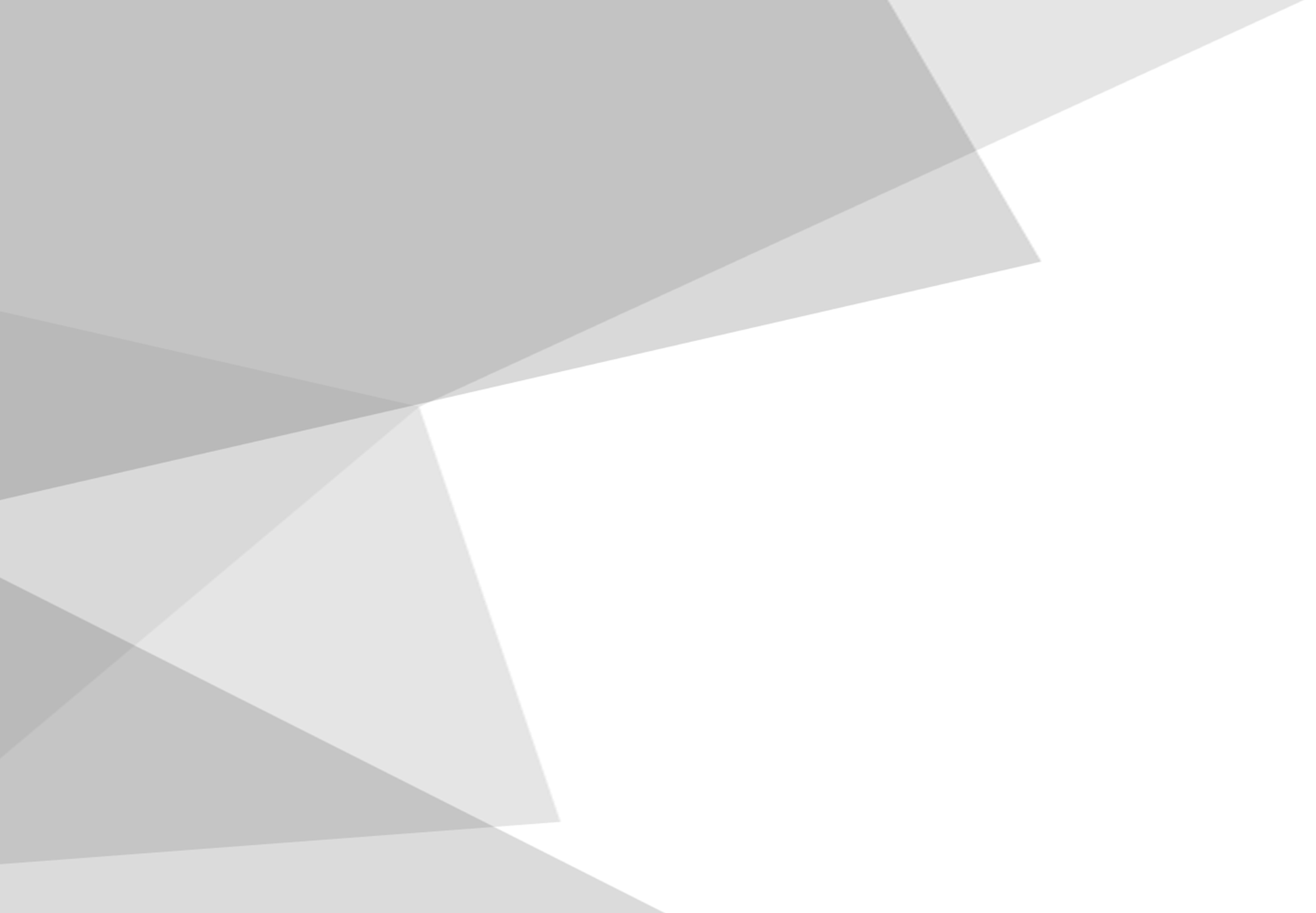 ISUTC INSTITUTO SUPERIOR DE 
TRANSPORTES E COMUNICAÇÕES
Programação 1
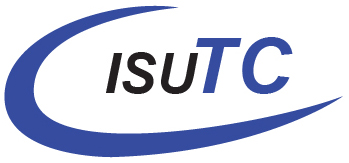 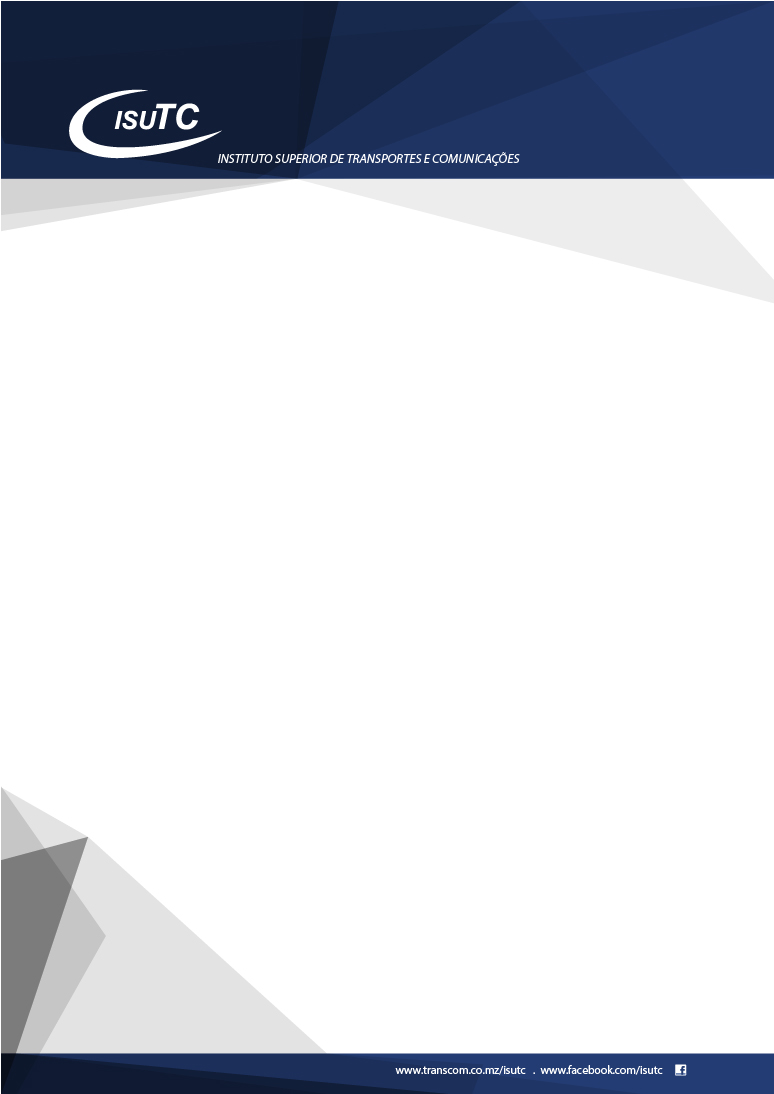 Sumário:
Class String
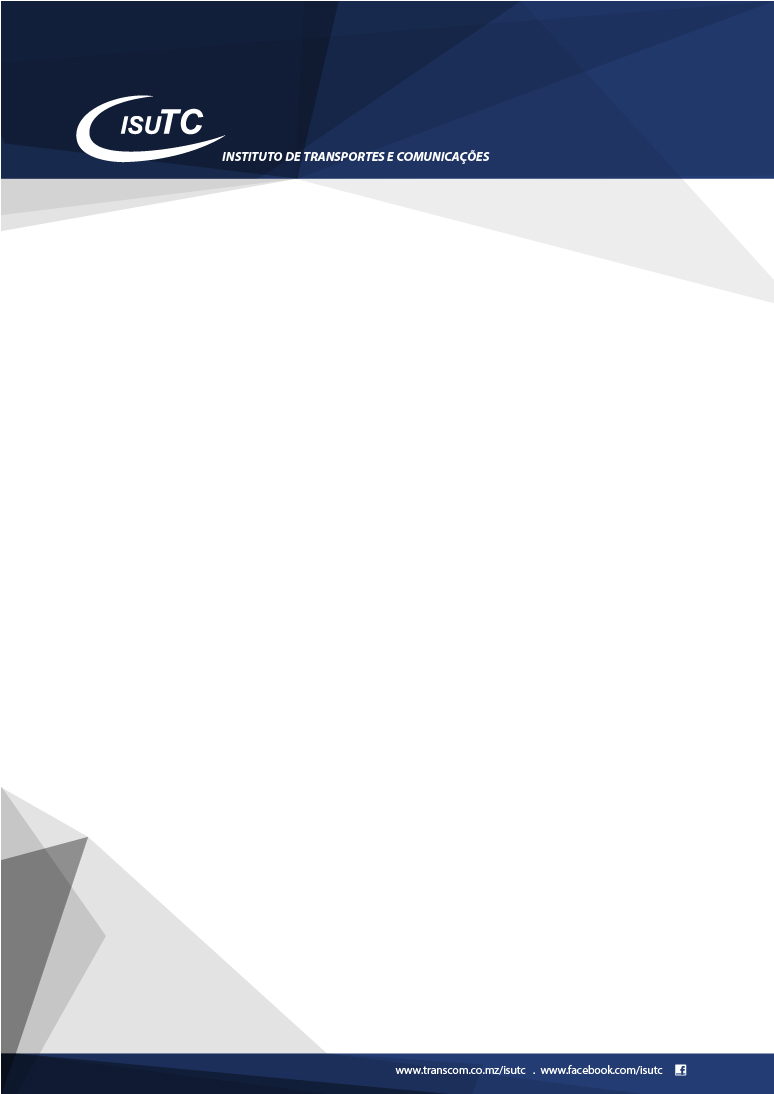 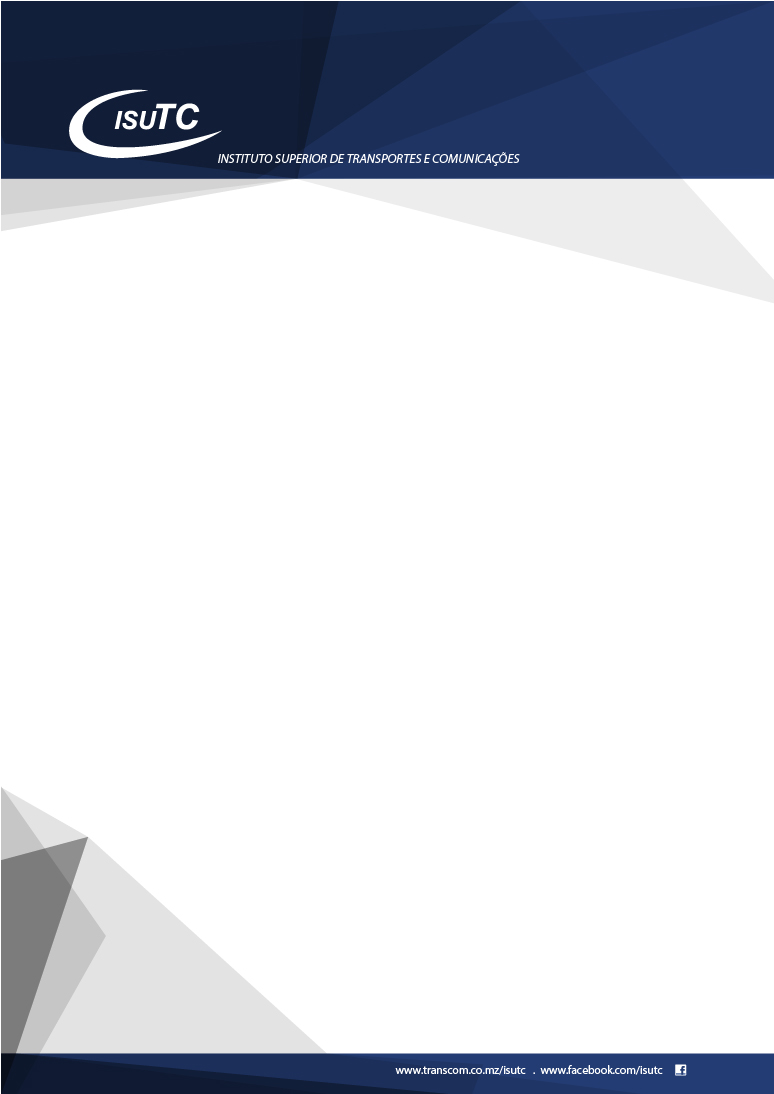 Objectivos:
Usar os diferentes elementos da class String
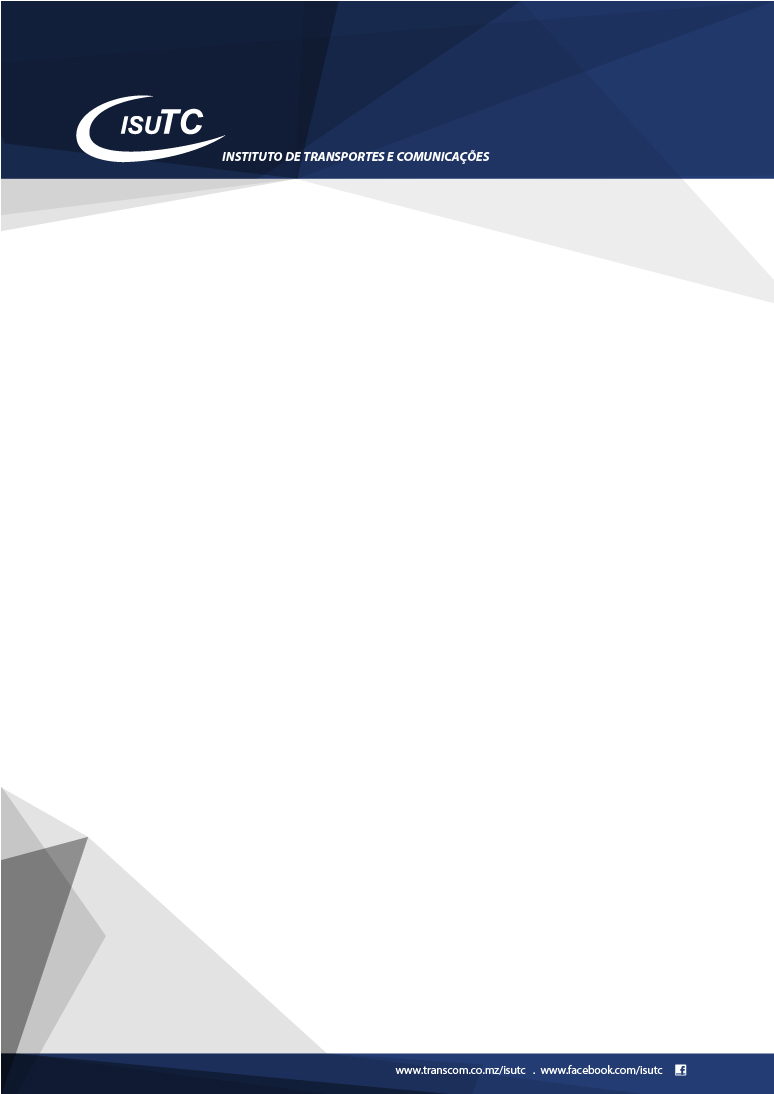 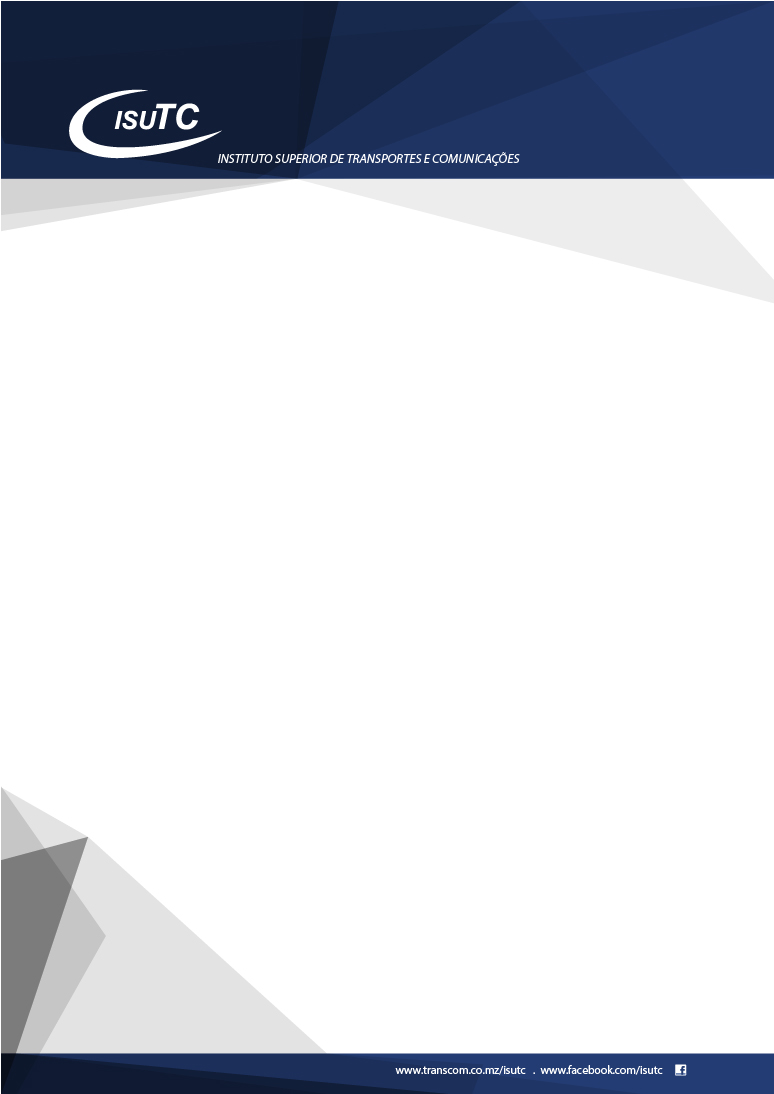 Class String: Definição
Uma string  é um tipo que corresponde à união de um conjunto de caracteres.
Todos os tipos utilizados na linguagem Java, com excepção dos tipos primitivos (int, double, char e boolean), são "objetos". O tipo String, com S maiúsculo, é um dos objectos mais utilizados. 
São objectos ou instâncias da classe java.lang.String, portanto, devem ser declarados e instanciados.
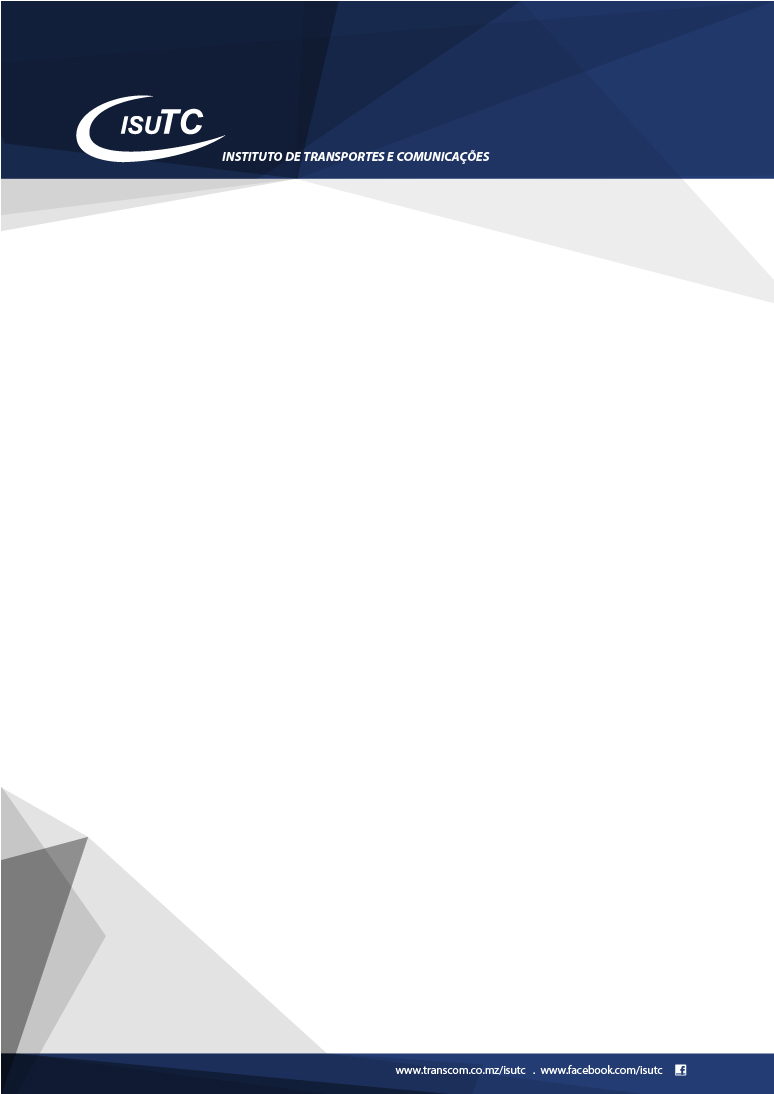 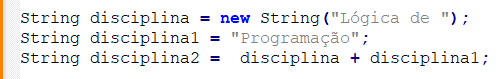 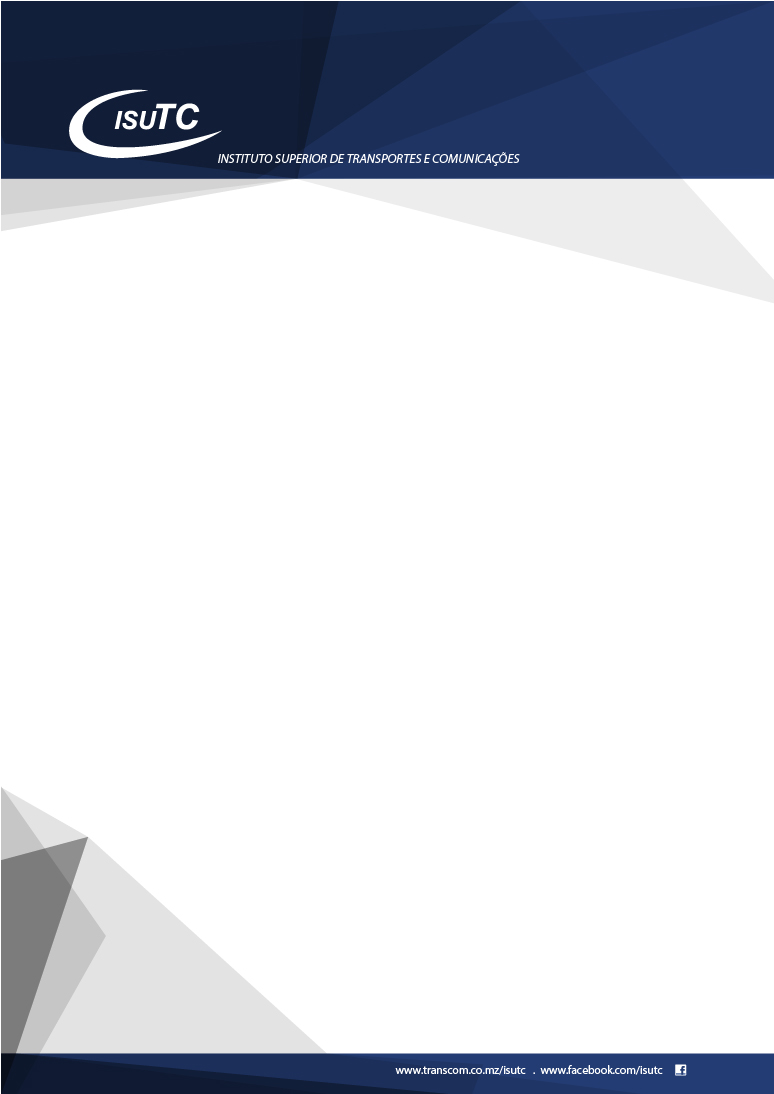 Class String: métodos
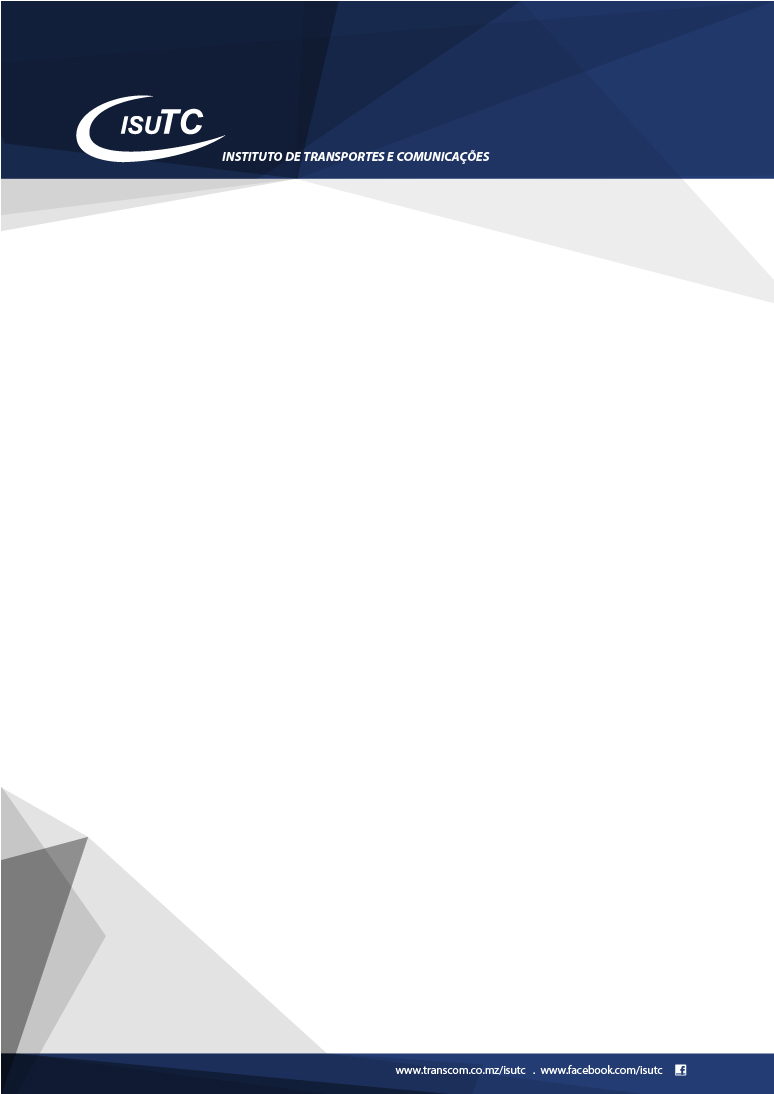 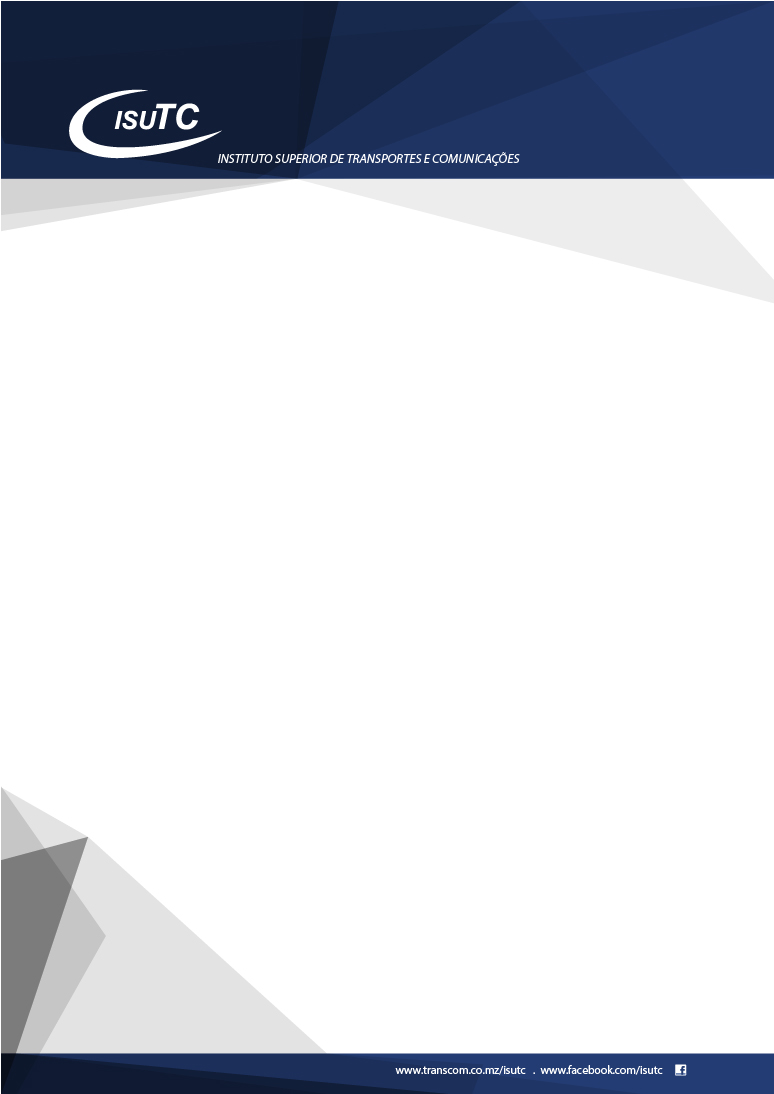 Class String: métodos
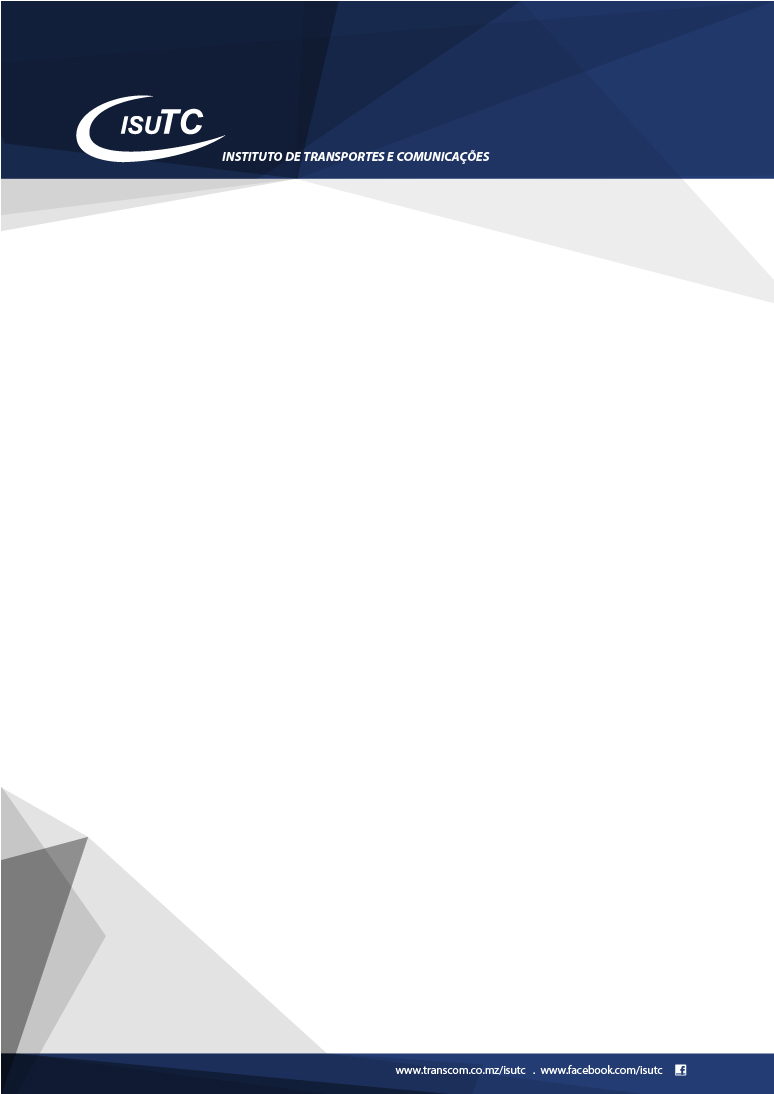 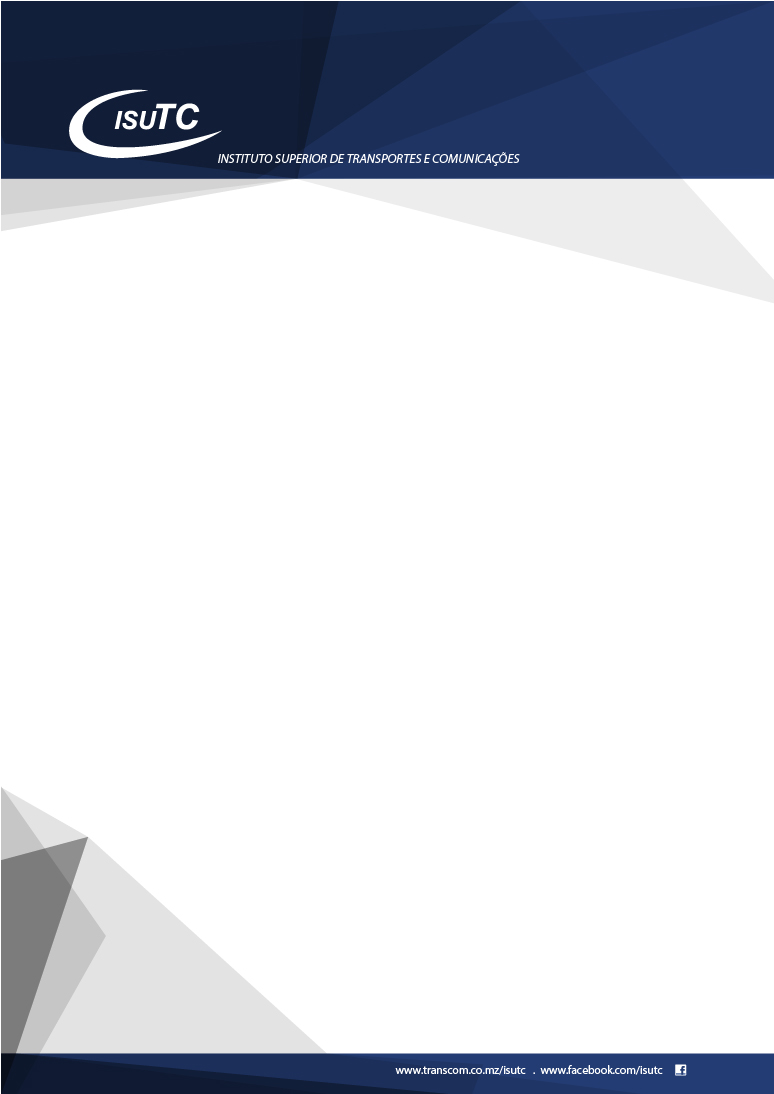 Class String: métodos
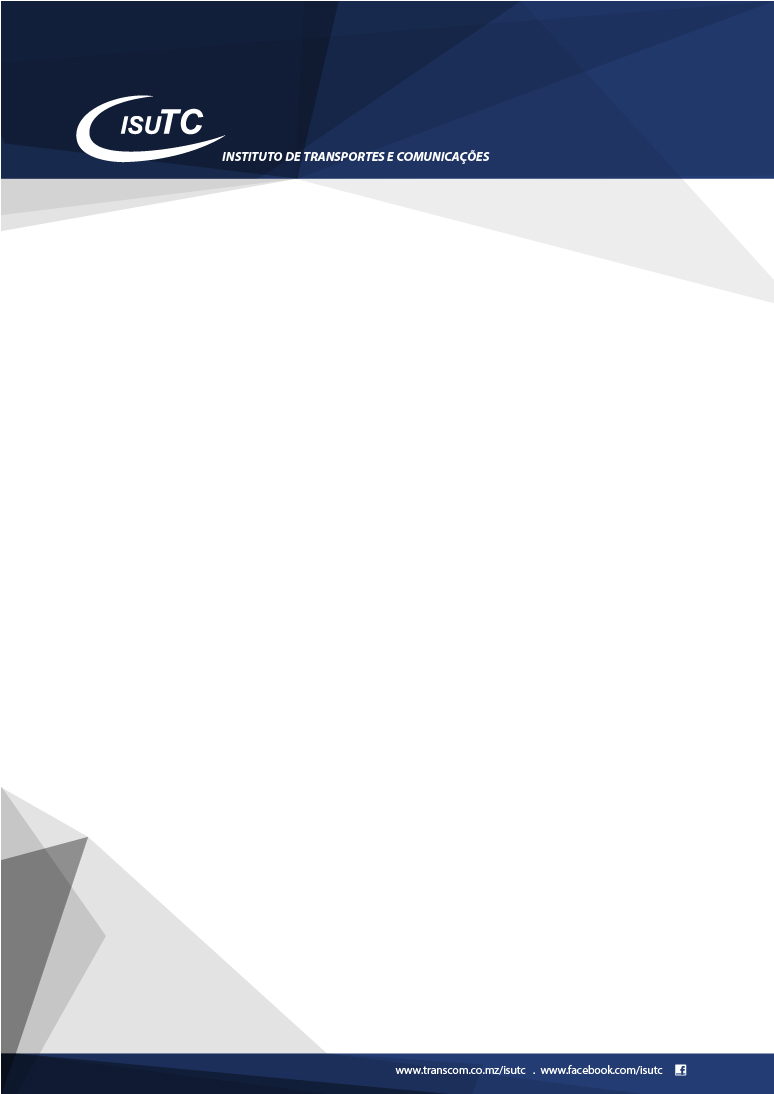 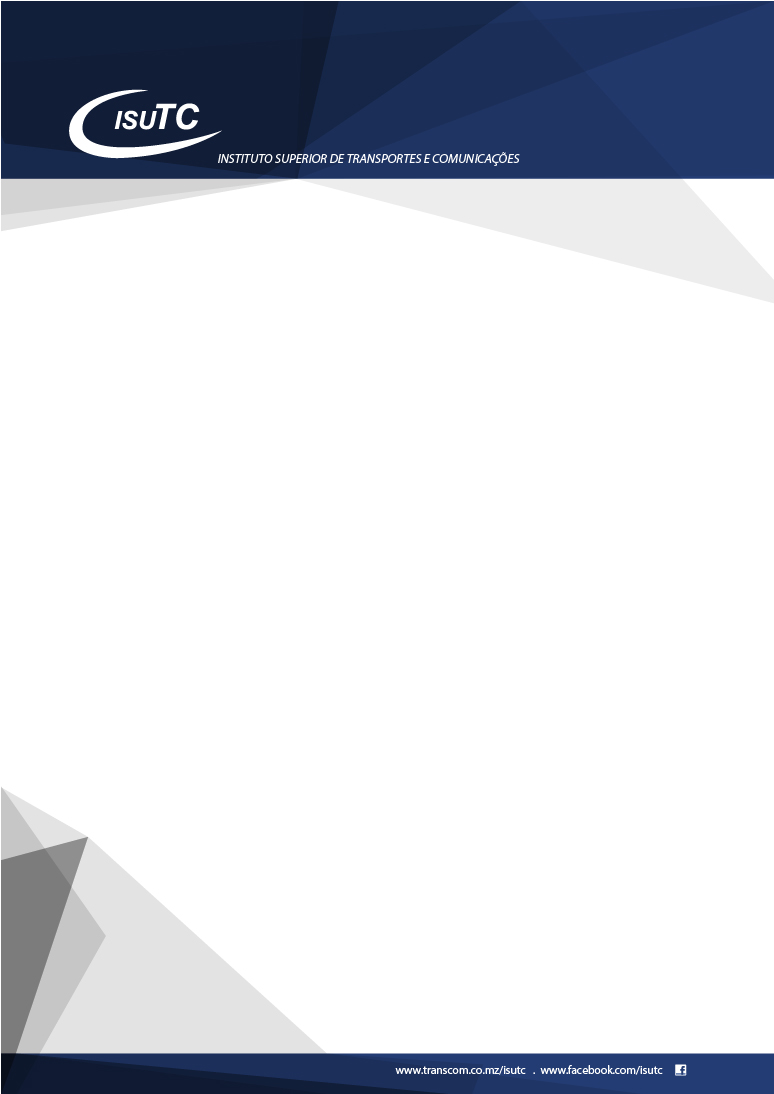 Exemplos
Faça um programa que permite de contabilizar quantas vezes a letra “a” aparece em uma frase informada pelo usuário.
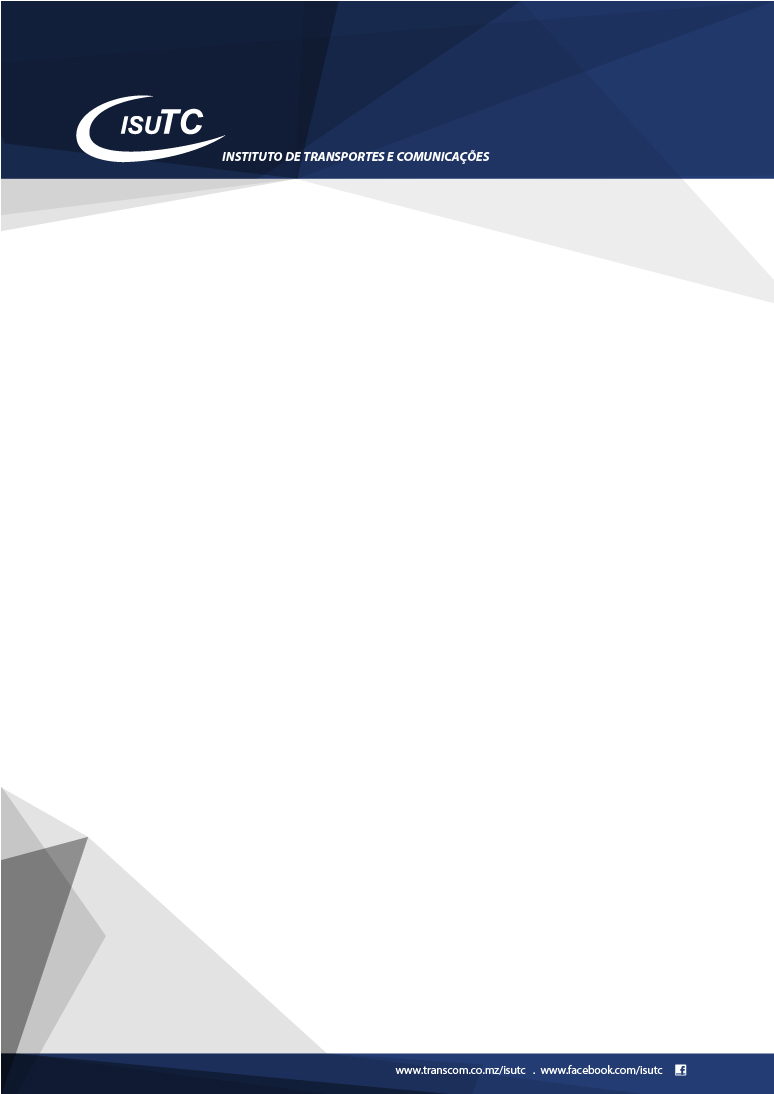 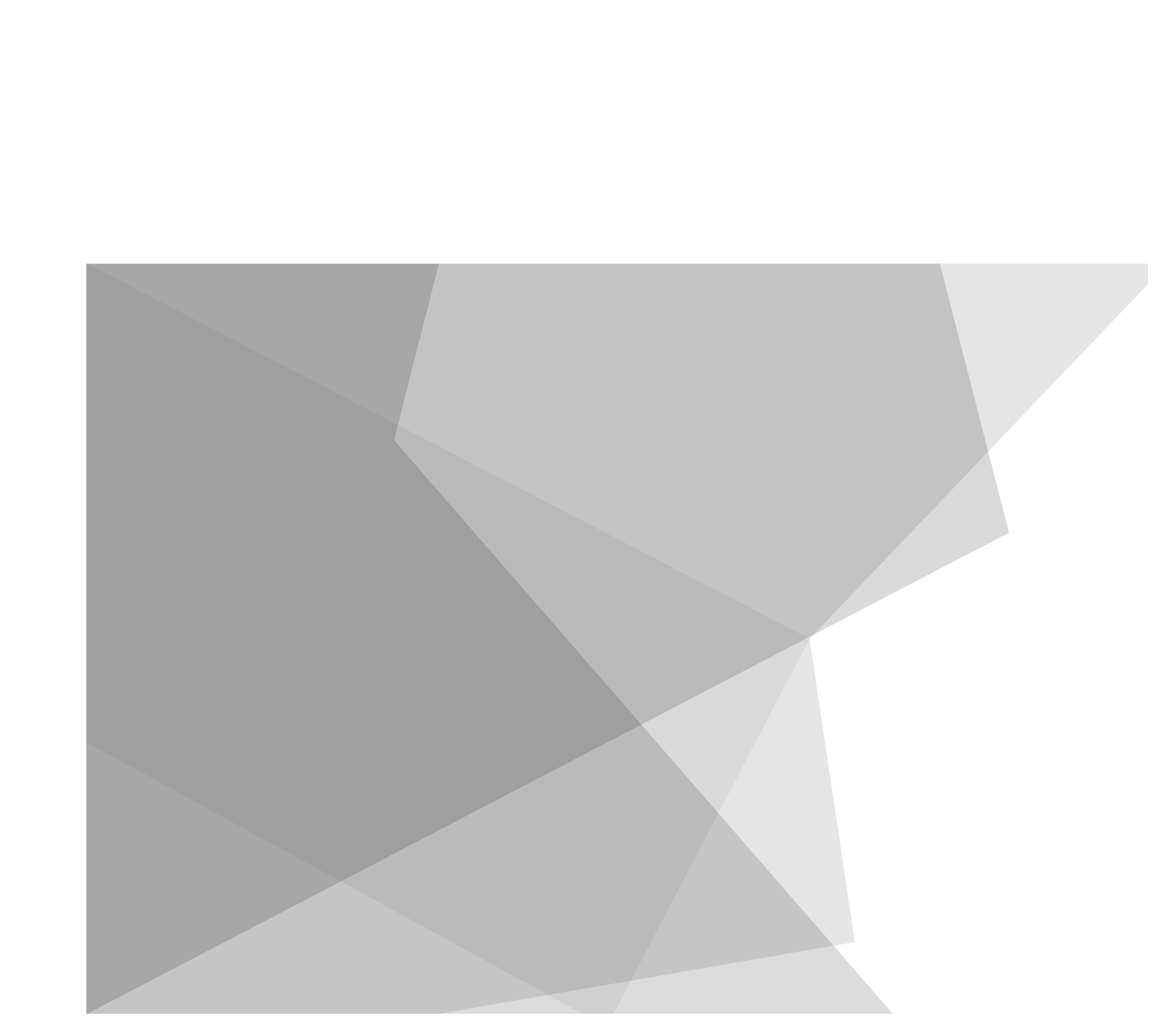 GARANTE O TEU FUTURO
COM UMA FORMAÇÃO SÓLIDA
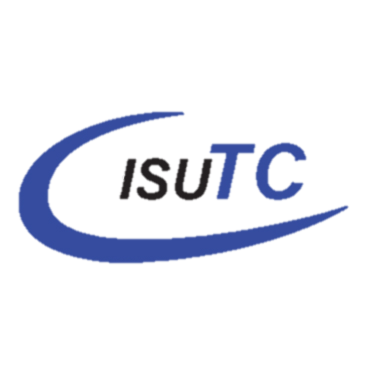 Prolong. da Av. Kim Il Sung (IFT/TDM) Edifício D1
Maputo, Moçambique

www.facebook.com/isutc
www.transcom.co.mz/isutc